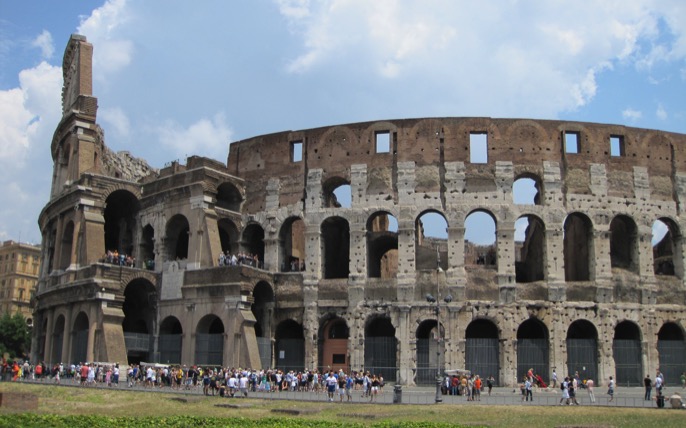 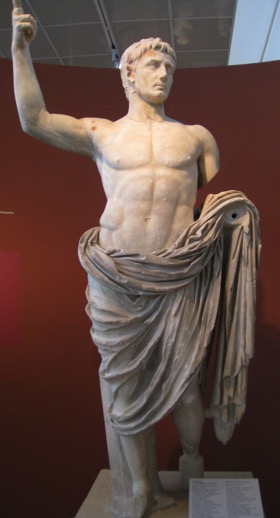 NT SURVEY/INTRODUCTION 3:EVENTS AND IDEAS THAT SHAPED THE NT WORLDby Rev Dr Lim Kar Yong
Times of Paul: Proclaiming Jesus the Messiah under the Shadow of the Empire
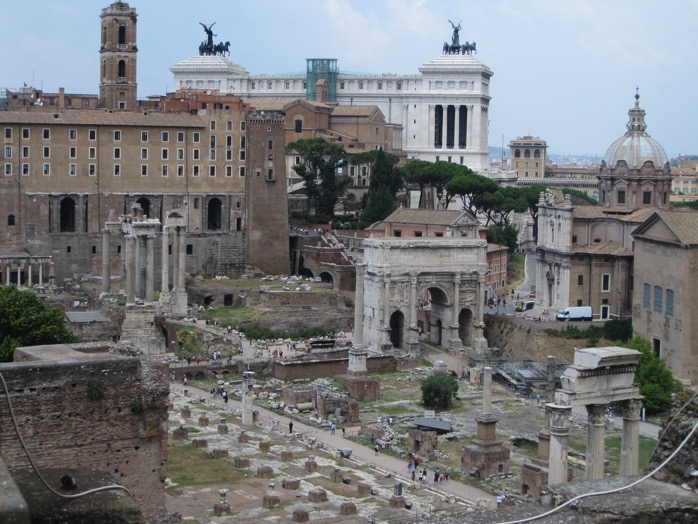 Life in a Roman Society
Communication through Letters
Ancient letter writing format 
Opening section
Thanksgiving
Body
Closing
Epistolary Thanksgiving format – revealing the main theme/message of the letter
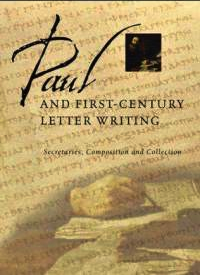 Roman Citizenship
Acts 22:22-29
 Philippians 3:20
 Ephesians 2:19
Marcus Papirius of Arsinre, Egypt, granted Roman citizenship after serving 25 years in the Roman Navy, dated 8 September 79
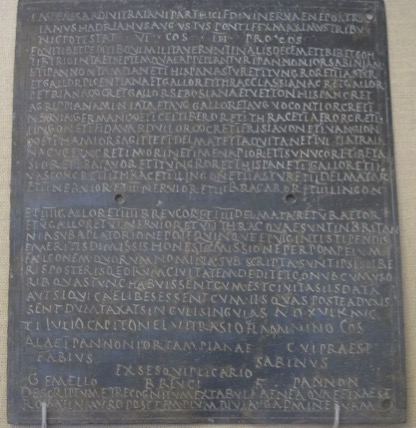 2 bronze plates forming the front and back of a 4-leaved document granting citizenship to Gemellus after 25 years of service in the army. Dated 17 July 122.
Roman Military
Ephesians 6:10-18
Household and Women
Woman leadership
Phoebe – Romans 16:1-2 –is Phoebe a Deacon?
Priscilla and Aquila – Acts 18:18-19; Romans 16:3 – note the sequence of the names
Household and Women
Household codes
Ephesians 5:22-6:9
Colossians 3:10-4:1
Classes in the Society
Masters
Slaves
Freedmen
slave and master relationship
Lucius Ampudius Philomusus, a freed slave and his family. On either side are corn measures, showing that he was a corn trader, a lucrative trade.Dated circa 15BCE - 5CE
Publius Licinius Philonicus and Publius Licinius Demetrius, dated 30-10 BCE, near Rome.Left - rods and axes used in ceremony of freeing a slaveRight - tools of a carpenterPediment – tools of a smith or moneyer
Classes in the Society
Reading Philemon in light of social classes in the society
Patrons and Clients
Why did Paul accept financial support from Philippi, acknowledge the support of Phoebe, his patron (Romans 16:1-2) and yet refuse the financial support from Corinth (1 Corinthians 9:15-18)?
The language of grace (Charis) = language of benefaction
Religion and philosophy
Paul’s Areopagus’ Speech – Acts 17:16-31
Religion and philosophy
Paul’s confrontation with the Asklepious cult in Corinth
Marble relief of left leg with inscription dedicating it to Asklepios and Hygeia (health) from Tyche as thank offering, presumably for cure of affliction on the leg
The Asklepios at Corinth
The Dining Rooms of the Asklepios
Statue of Asklepios
Religion and philosophy
Paul’s ministry in Ephesus – Acts 19
Ephesians 1:15-23; 6:10-18 – Christ above all powers
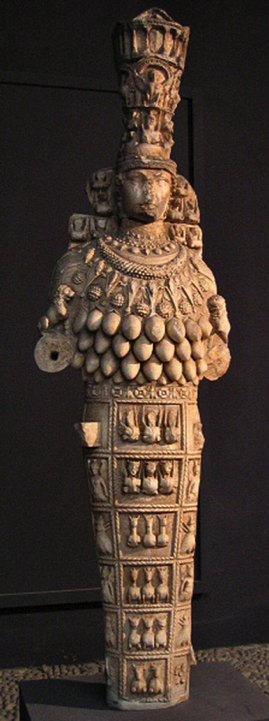 Remains of the temple of Artemis in Ephesus, with a reconstructed column
Terracotta figure of Artemis of Ephesus – 1st CenturyFound in Turkey. Roman version.Asiatic version of the goddess of fertility, looks slightly different from the Greek deity of the same name
Religion and philosophy
Colossians 2:8, 20-23 – asceticism
How to preach the gospel in a pluralistic context?
Aphrodite, daughter of Zeus. Greek goddess of love, beauty and fertility. Shown here with Eros, god of love and her child by Ares.
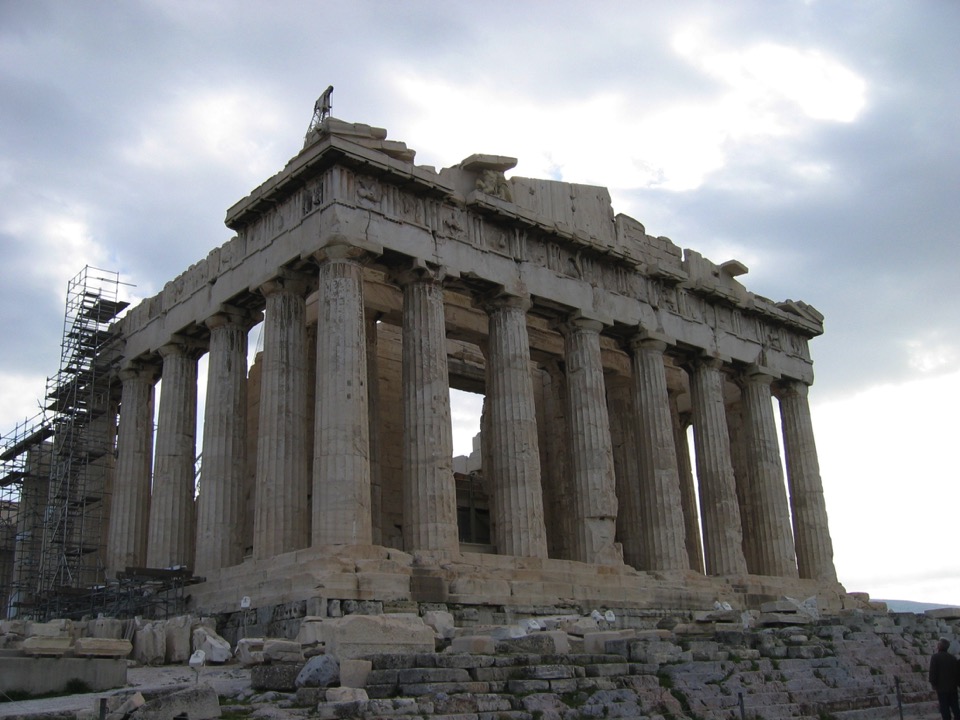 Religion and philosophy
Colossians 2:8, 20-23 – asceticism
Other gods
Imperial Cult
Romans 1:18-31 – Paul’s critique of the Roman Imperial household and the prevailing lifestyle in Roman society
Note 3 times Paul uses the phrases “God gave them over” in Romans 1:24, 26, 28
Philippians 2:5-11
Statue of Augustus
Deified Julius Caesar who established Roman Corinth was venerated soon after his death
Celebrations of imperial festivals required by all citizens
“Since Providence, which has ordered all things and is deeply interested in our life, has set in most perfect order by giving us Augustus, whom she filled with virtue that he might benefit humankind, sending him as a savior [swth,r], both for us and for our descendants, that he might end war and arrange all things, and since he, Caesar, by his appearance [evpifanei/n] (excelled even our anticipations), surpassing all previous benefactors, and not even leaving to posterity any hope of surpassing what he has done, and since the birthday of the god Augustus was the beginning of the gospel for the world that came by reason of him” 
    Calendar inscription from Priene (c. 9 BC) on the birth of Augustus
The Son of God
Son of God
42 BCE, Julius Caesar formally deified as "the divine Julius" (divus Iulius)
His adopted son, Octavian (better known by the title "Augustus”) became known as "divi Iuli filius" (son of the divine Julius) or simply "divi filius" (son of the Divine One)
Augustus used this title as a propaganda tool to advance his political position, overcoming all rivals for power within the Roman state.
Coins bearing “son of God”
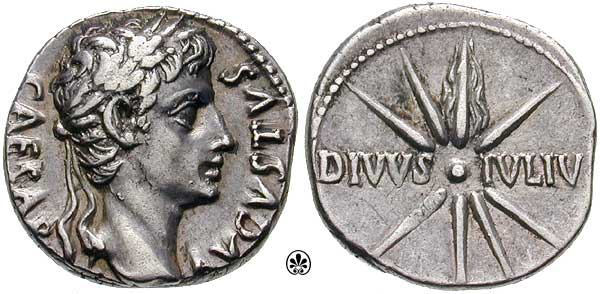 Head of Livia, wife of Augustus, shown with characteristics of Ceres the goddess of corn
Challenges as a Christ-follower in Pauline community
Think about the challenges of a Christ-believer living under the shadow of the Empire. 
What about us who are also living under the shadow of another present day Empire in Malaysia? What does this speak about our commitment and discipleship?
Personal Reflections
Imagine you are a Christ-follower living in the times of Paul. Would you be attracted to the gospel proclaimed by Paul? How would understanding the events and ideas that shaped the New Testament world impact and challenge you to live your faith as a Christ-follower?